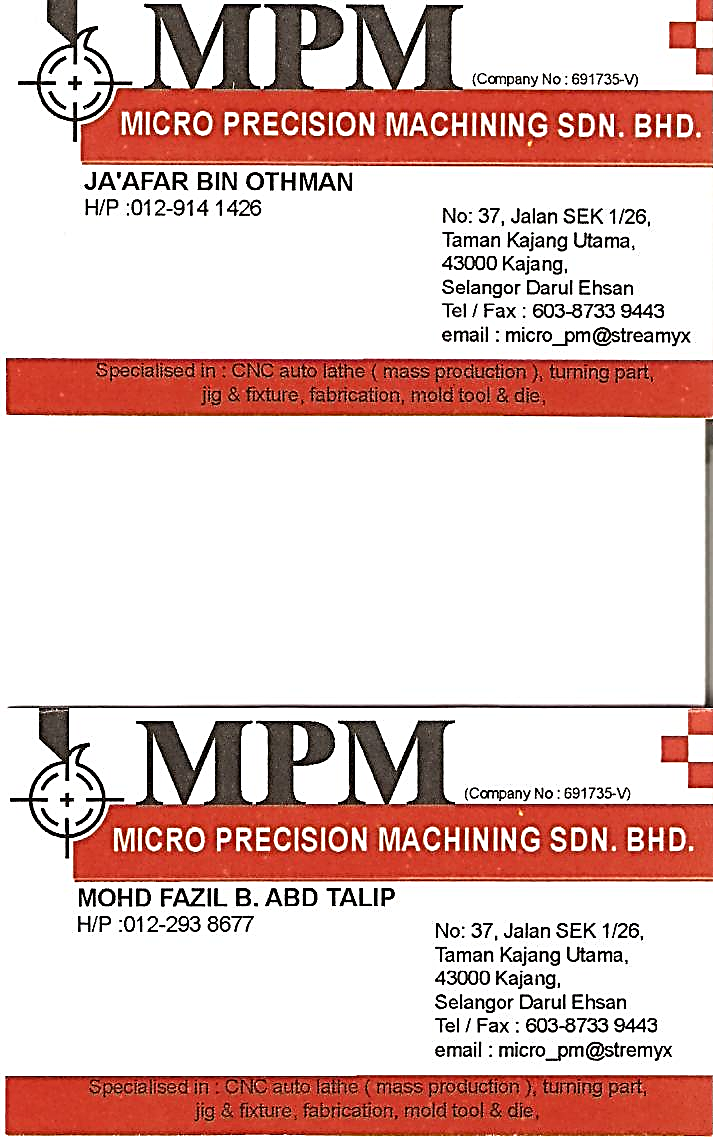 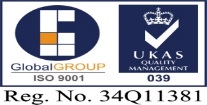 EXCELLENCE IN SERVICES 
& 
MANUFACTURING
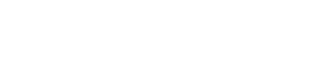 All right reserved. No part of this document may be reproduced. 
Stored in a retrieval system or transmitted in any form or by any 
means (electronic, mechanical, photocopying, recording or otherwise) without
the permission of the copyright owner.
MISSION & VISION
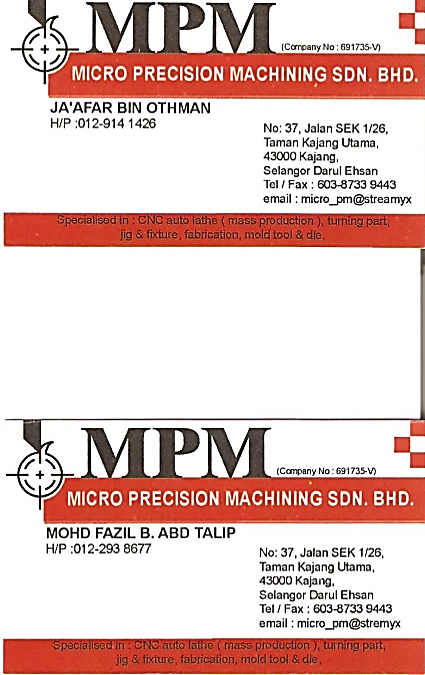 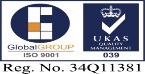 Company Vision
Excellence in product delivering services to our customer

Company  Mission
Provide total solutions for customer 
    satisfaction
ORGANIZATION CHART
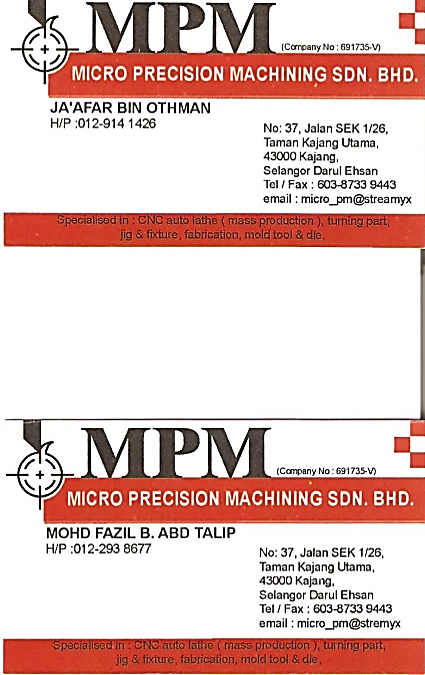 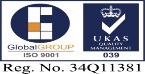 ORGANIZATION CHART
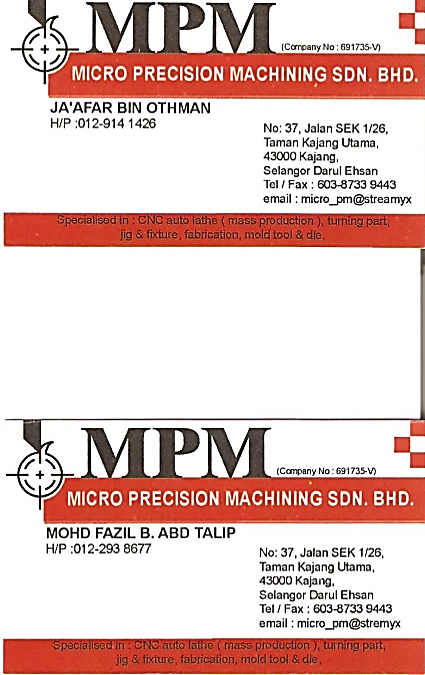 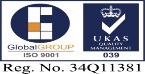 GENERAL INFORMATION
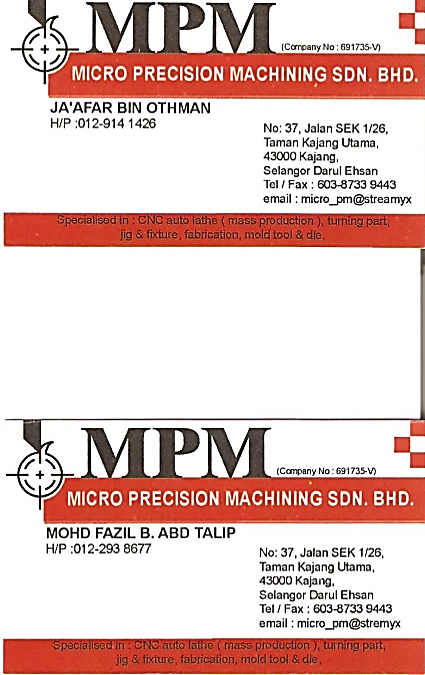 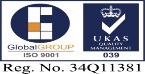 CAPABILITIES
We are capable of doing micron jobs ranging from tool steel to       tungsten carbide material. For semi precision parts such as         machine parts or jig & fixture for assembly purposes which use    more non-metallic material such as PVC,ULTEM,DELRIN,            TEFLON and many more
Our current manpower at working place are 24 persons
OBJECTIVE
Our objective are to ensure quality, durability and follow customer    requirement. We are responding to the industries call for higher productivity with lower cost and customer satisfaction is our philosophy.
DETAILED OBJECTIVES
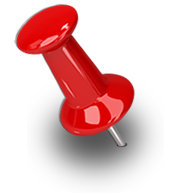 Sales & Marketing
To achieve at least 80% of the customer satisfaction survey results. 
However, to achieve 100% of the customer satisfaction  for power plant and oil and   gas product                               
To achieve less than 2 cases of customer complain per month.

QA/QC
For critical Parts 	: To achieve less than 25% of  rejection rate.
For non-critical parts   	: To achieve less than 5% of rejection rate.
For power plant and oil and gas product : 0% rejection rate

Finance & Admin
To achieve at least 75% of average rating for annual suppliers evaluation results.

Machining
To achieve at least 90% of machine utilization.
To achieve less than 10% of production rejection.
POLICIES
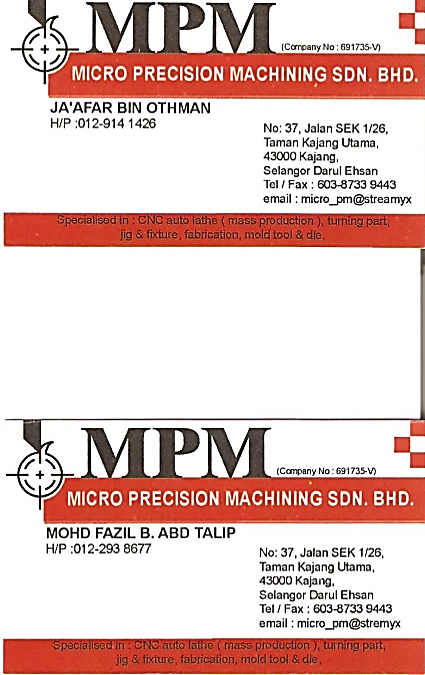 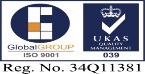 We are involved in technical designing and manufacturing of precision engineering    parts for power plant, automotive, electronics and dental parts. Thus, it is our             commitment to achieve customer’s satisfaction with quality products and excellent     services.

It is our commitment to comply with ISO 9001:2008 and statutory and regulatory         requirements and continually improve its effectiveness.

We shall establish quality objectives at relevant functions in the company.

The quality policy and quality objectives shall be reviewed periodically for continuing 
     suitability.
COMPANY DATA
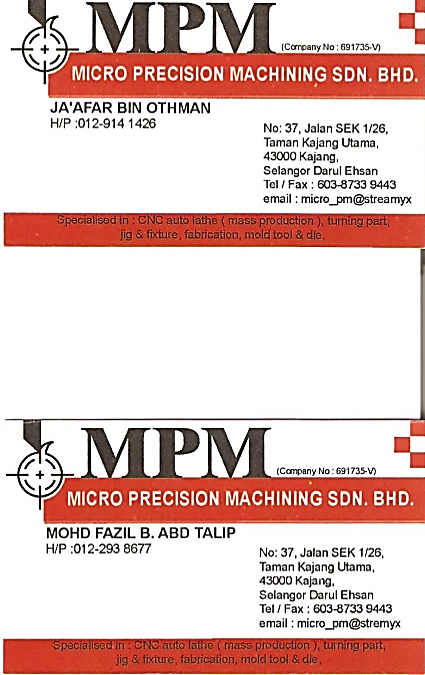 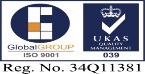 COMPANY BUSINESS
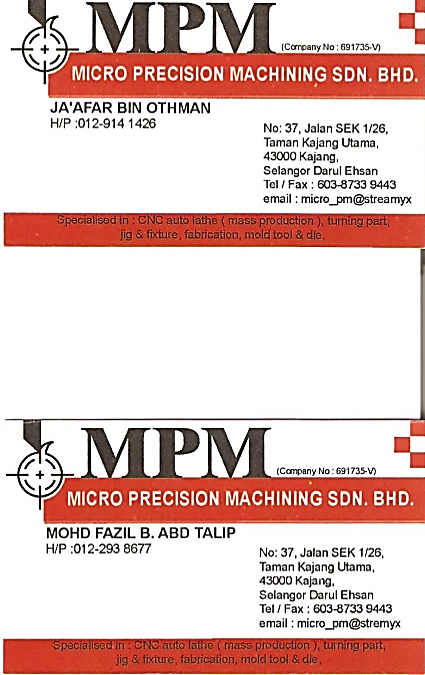 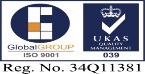 CNC auto lathe 
(mass production)
Mold tool 
& die
SERVICES 
PROVIDED 
INVOLVES
Fabrication
Turning Part
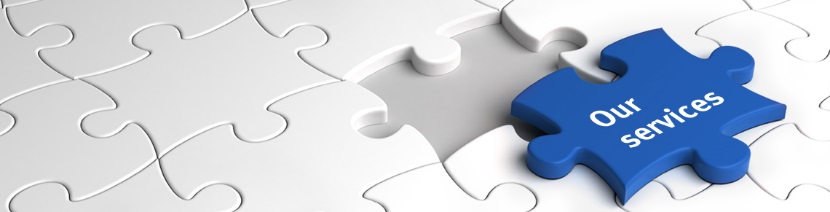 Jig & Fixture
FIELD OF BUSINESS
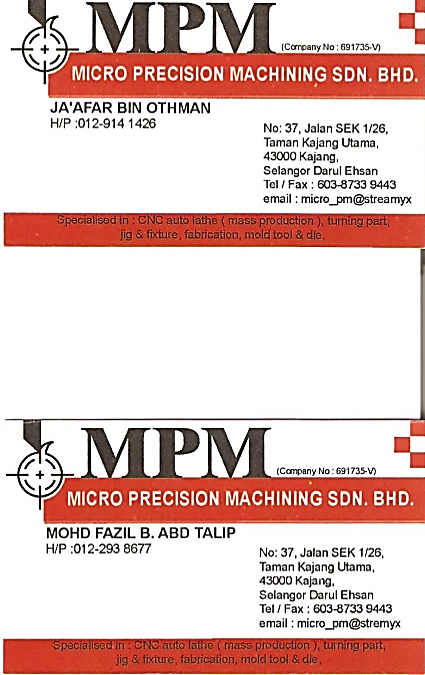 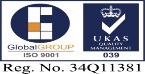 MAIN CUSTOMERS
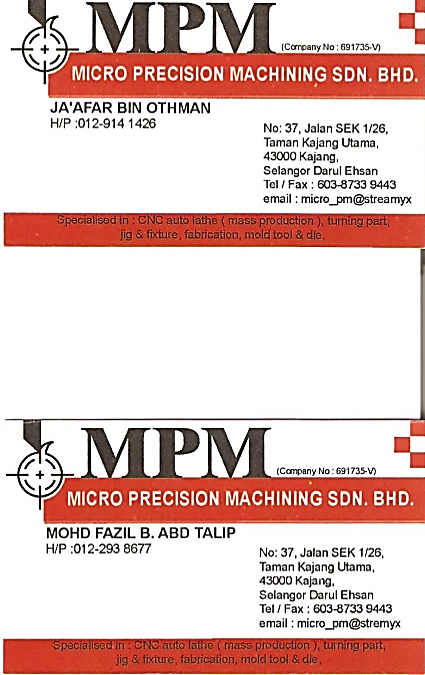 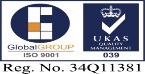 TNB REPAIR & MAINTAINANCE SDN.BHD, 
TNB RESEARCH SDN BHD
PRIVATE
OHTA PRECISION (M) SDN BHD
DAIJIN TECH SDN BHD
AMT ELECTRONICS SDN BHD
ALUM MAJU SDN BHD
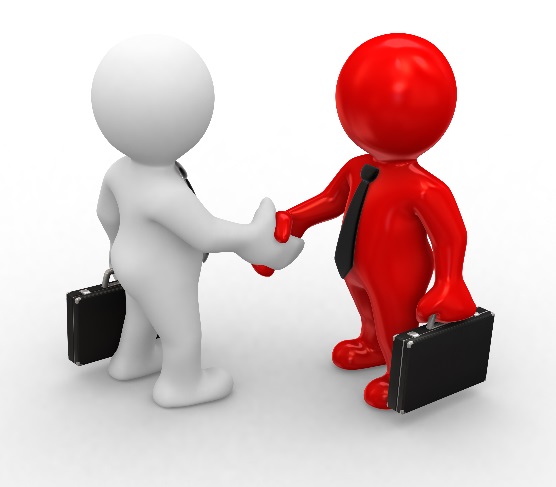 J FOONG TECHNOLOGIES SDN BHD
INDKOM ENGINEERING SDN.BHD
GULF INDUSTRIES SDN. BHD
TENAGA SWITCHGEAR (M) SDN. BHD
MICROMECHANICS  SDN BHD
ZHOU SPECIALIST DENTAL SURGERY
SAPURA THALES ELECTRONIC SDN BHD
MAIN CUSTOMERS
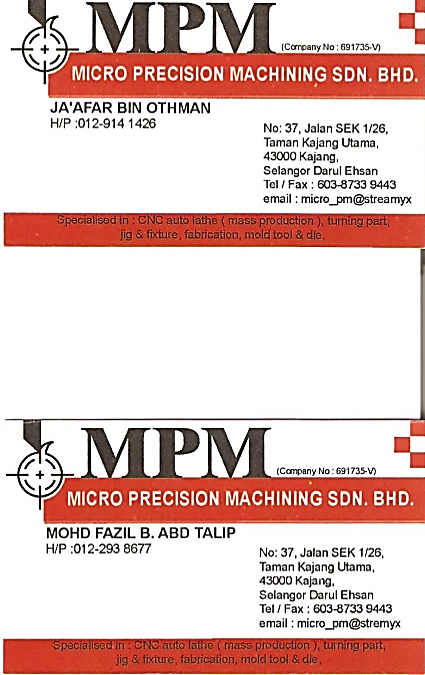 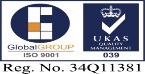 MARDI
.
GOVERNMENT
KOLEJ KOMUNITI
MICROMECHANICS  SDN BHD
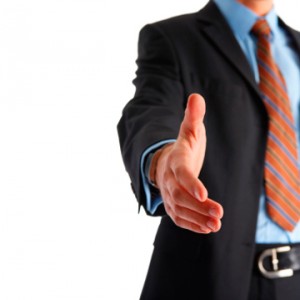 KOLEJ KEMAHIRAN TINGGI MARA
POLYTECHNIC
UNIVERSITES
FLOW CHART
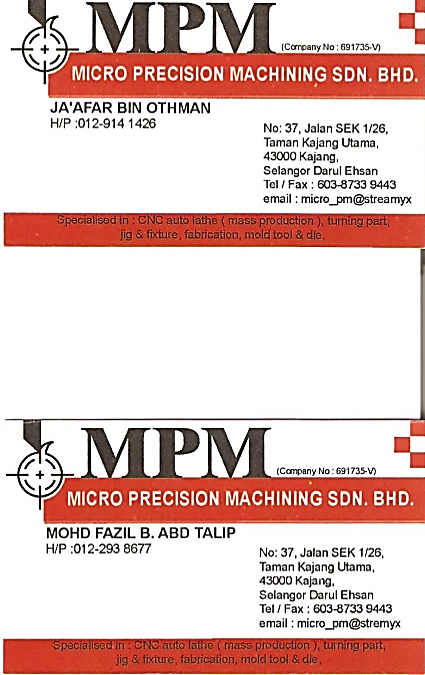 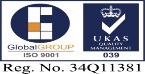 INCOMING  
MATERIAL
NG
FEEDBACK TO
 SUPPLIER
QC INSPECTION
NG
OK
PRODUCTION SETTING
TECHNICIAN
NG
QC INSPECTION
FIRST 
INSPECTION DATA
OK
SORTING & REWORK
QC CONFIRMATION
MASS
 PRODUCTION
NG
FINAL INSPECTION
QA CONFIRMATION
OK
PACKING
DELIVERY (DO) (INV)
QUALITY FLOW CHART
QUALITY CONTROL FLOW CHART
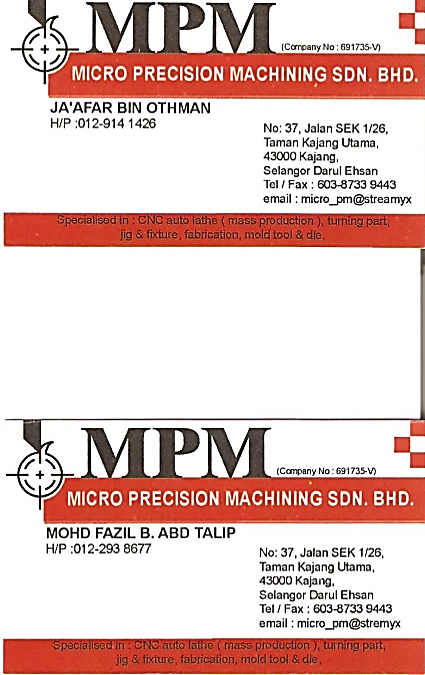 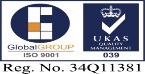 SETTING 
(PRODUCTION PART
(TECNICIAN)
PACKING
(STANDARD)
OK
NG
FIRST INSPECTION
QA(5PCS)
OK
FINAL 
INSPECTION
NG
MASS
PRODUCTION
QC/QA
CONFIRMATION
DAILY INSPECTION
QA/QC (5PCS)
SCREENING
DAY 
SHIFT
NIGHT SHIFT
QC CONFIRMATION
NG
OK
SORTING &
REWORK
NG
OK
FEEDBACK TO 
PRODUCTION
SERVICES/PRODUCTS RANGE
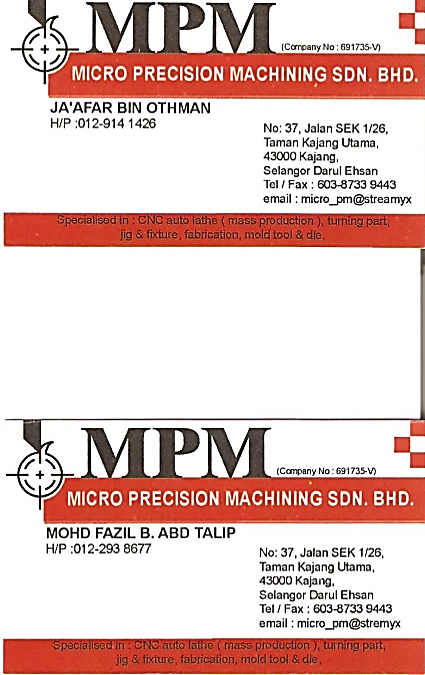 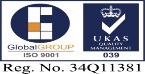 Our highly skill engineers and technicians hands on to fulfill our customers satisfaction. We are committed to our business principal/motto “Excellence In Services & Manufacture“ so that we will provide  better services and product quality to our customer. We can produce engineering parts for medical , power station , Oil & Gas  electronics , automotive, and etc.
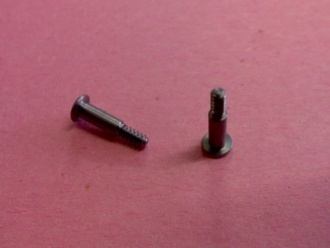 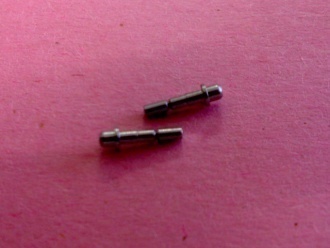 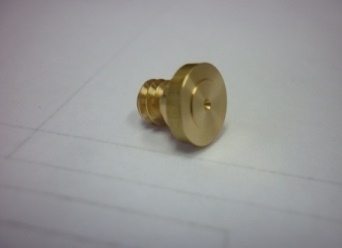 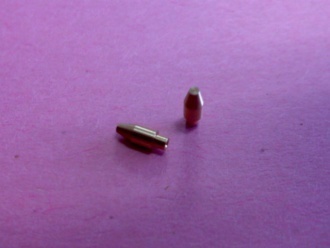 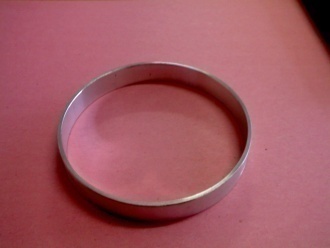 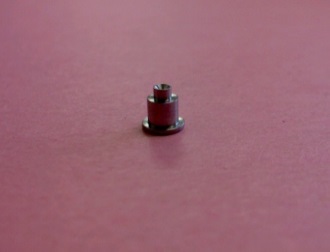 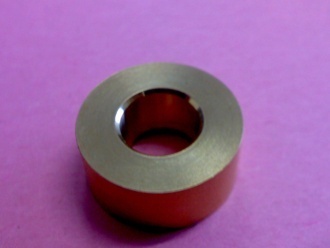 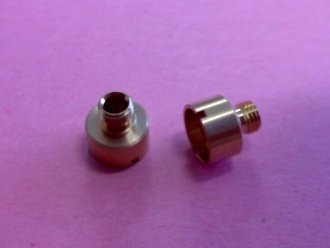 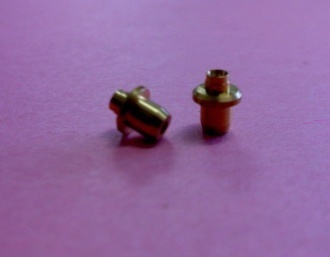 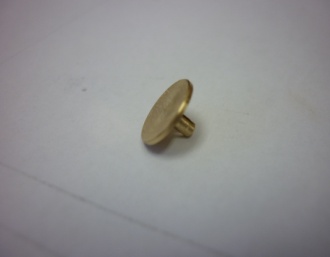 PICTURES FROM OUR PRODUCTS
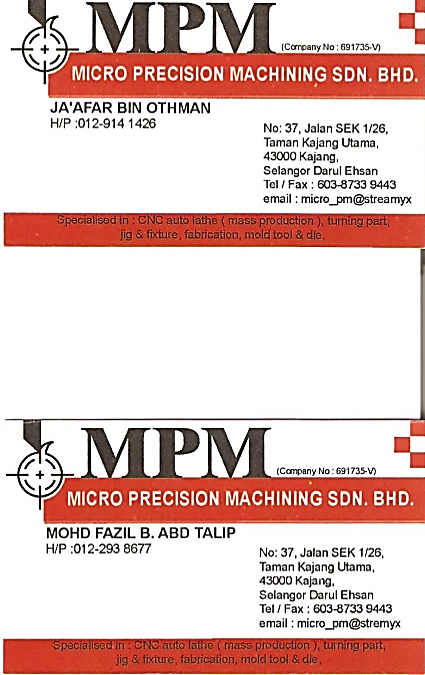 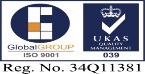 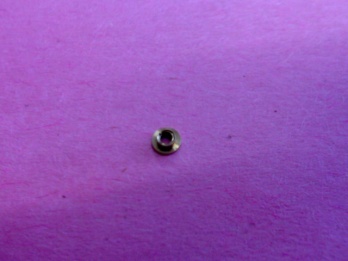 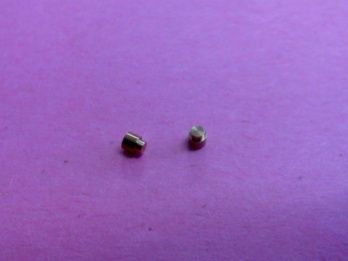 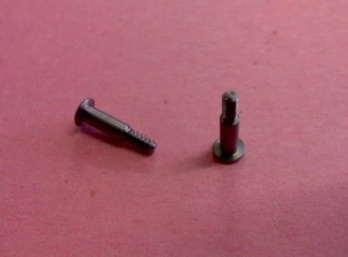 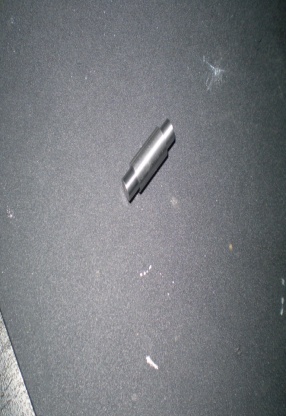 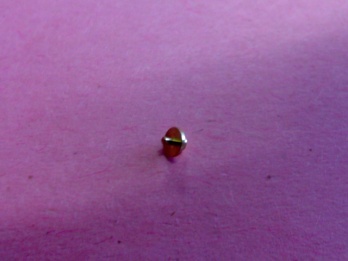 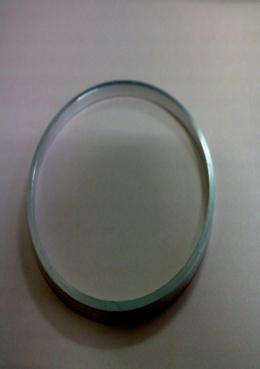 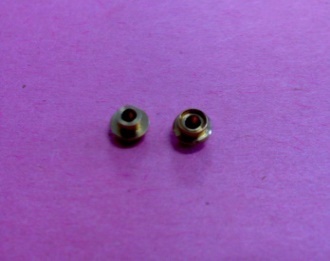 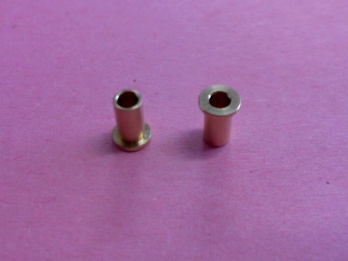 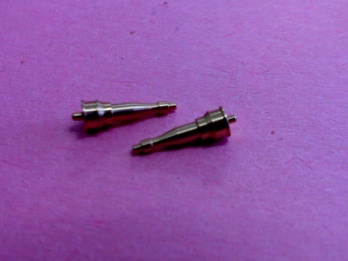 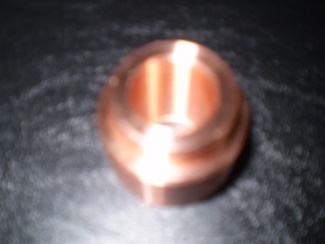 LIST OF MACHINES
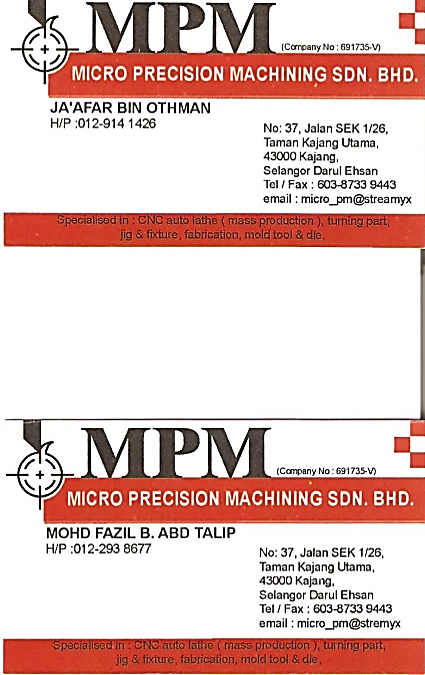 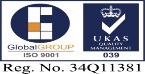 List of Machine in Kajang
LIST OF MACHINES
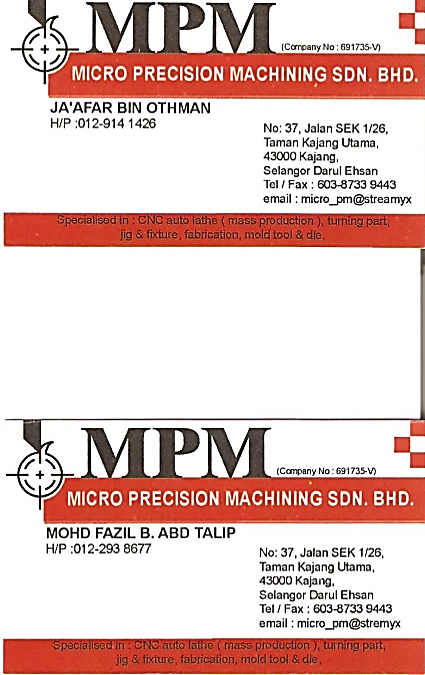 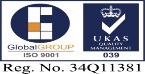 List of Machine in Penang
PICTURES OF MACHINE
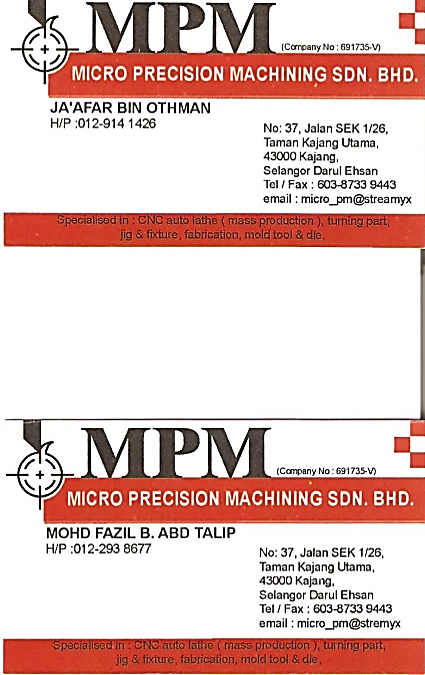 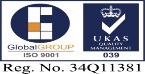 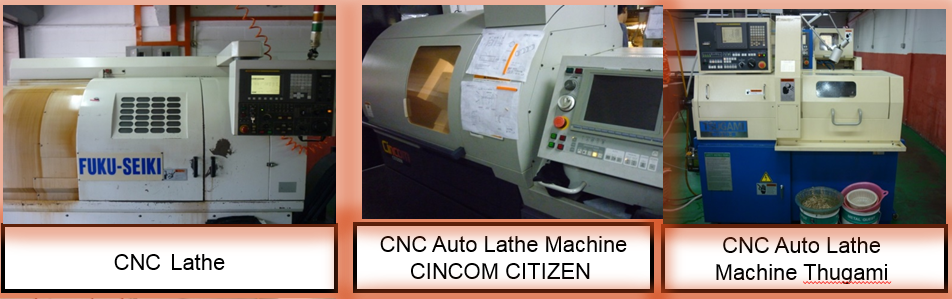 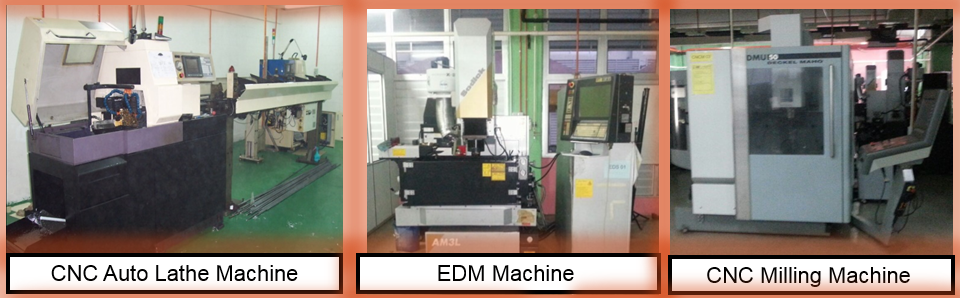 PICTURES OF MACHINE
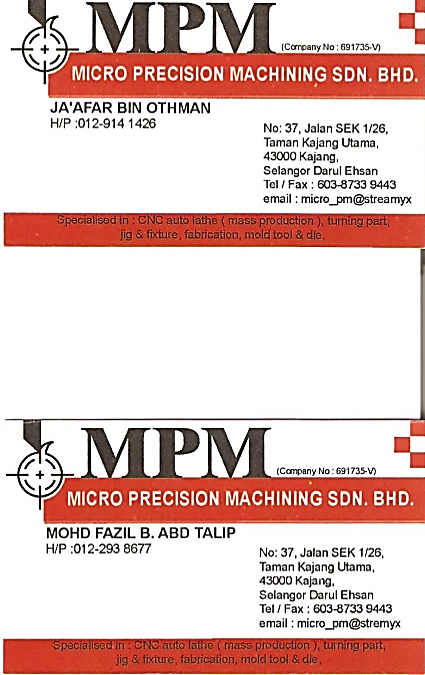 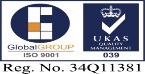 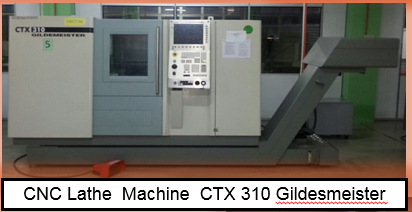 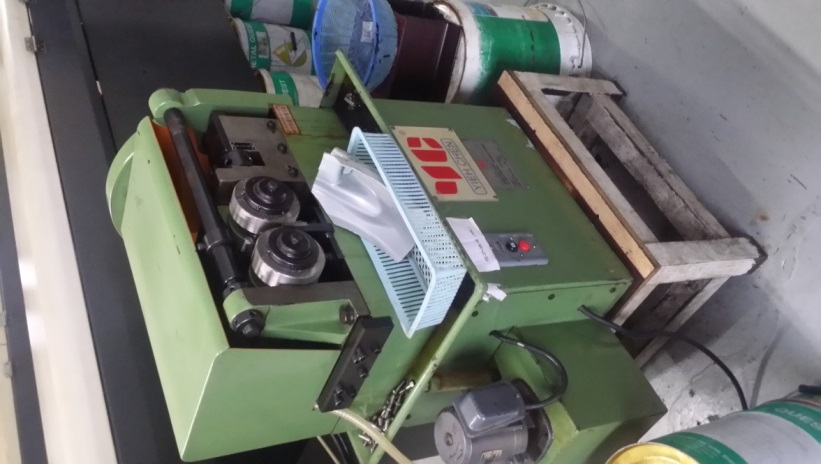 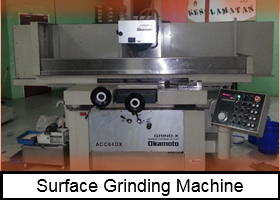 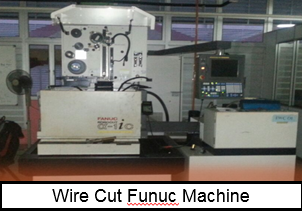 Rolling Thread Machine
PICTURES OF EQUIPMENT
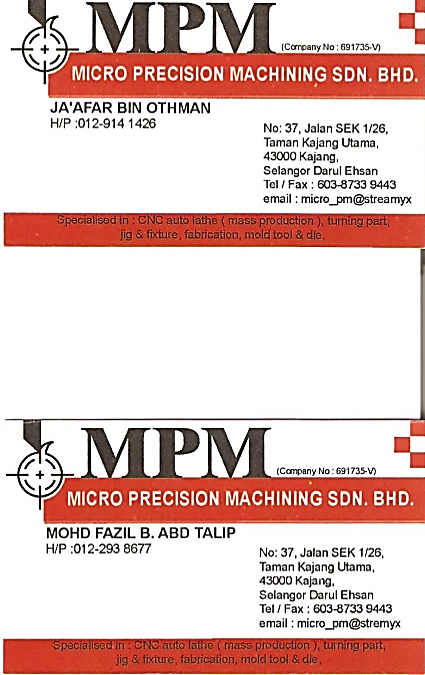 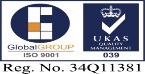 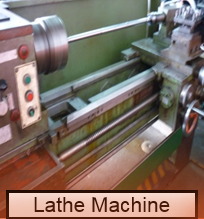 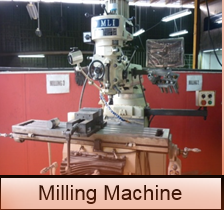 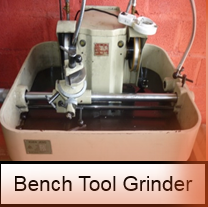 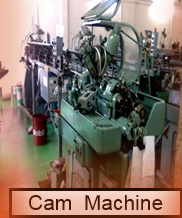 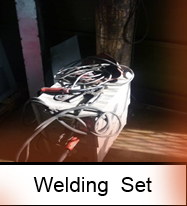 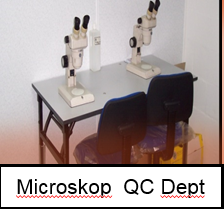 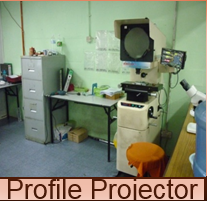 LIST OF OTHER MACHINERIES
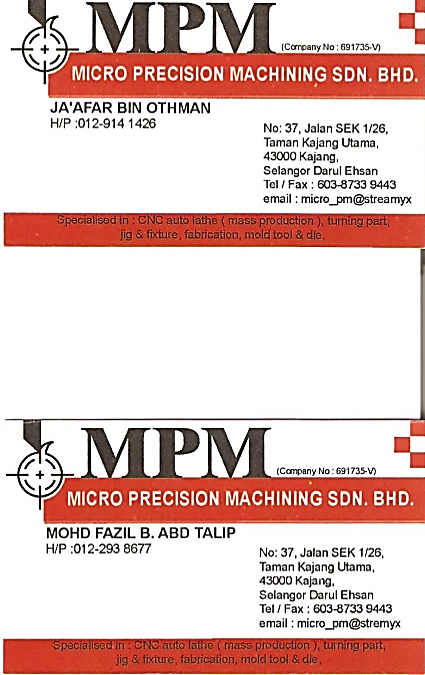 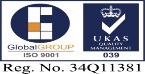 GRINDING MACHINE
WIRE CUT MACHINE
LIST OF OTHER MACHINERIES
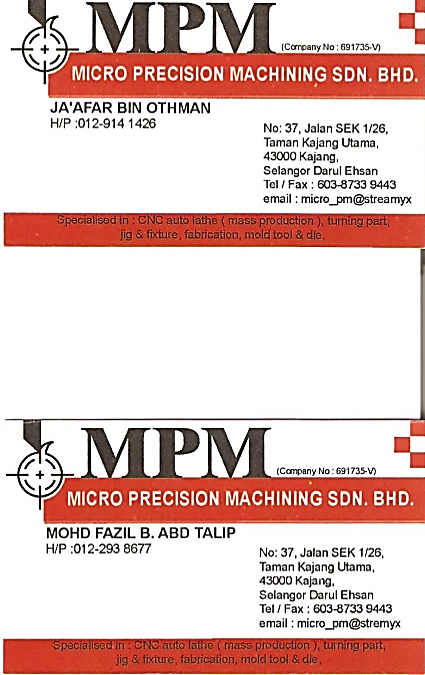 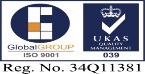 EDM MACHINE
SUPER DRILL MACHINE
QC EQUIPMENT
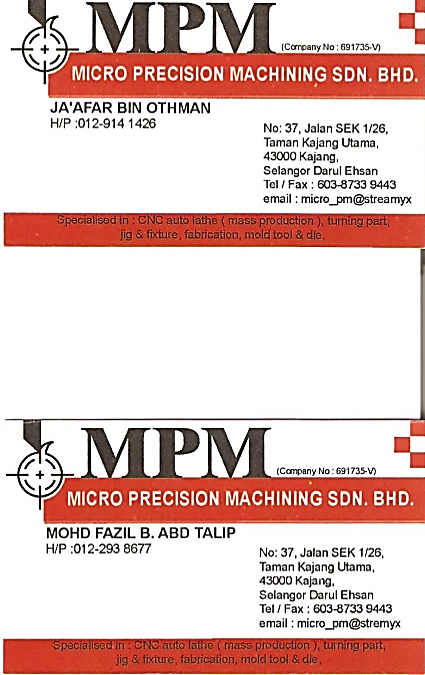 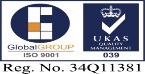 PROFILE PROJECTOR
DIGITAL HEIGHT GAUGE
LIST OF OTHER MACHINERIES
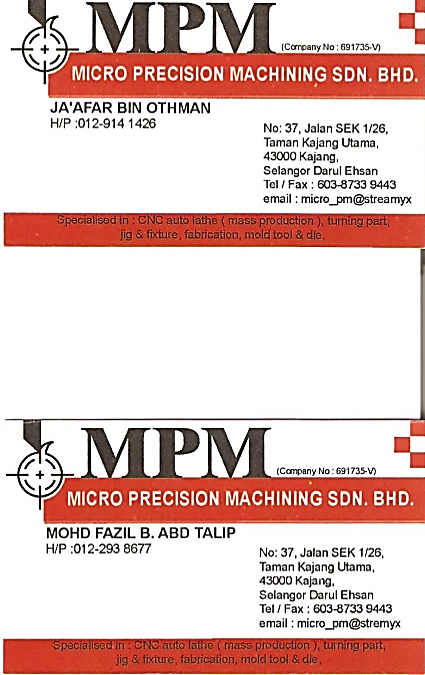 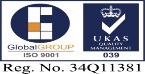 MICROSCOPE
STANDARD NORMAL CHECKING EQUIPMENTS
LIST OF EXPERIENCE
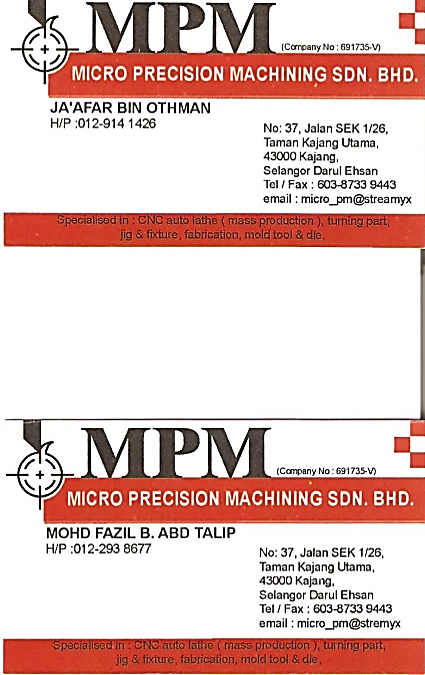 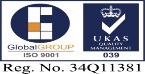 MICROMECHANICS  SDN BHD
Able to maintain/control tolerances up to 10 microns
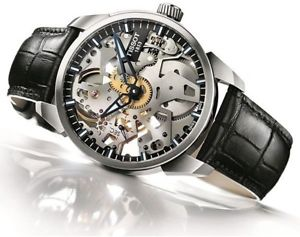 SWITCH GEAR PRODUCT
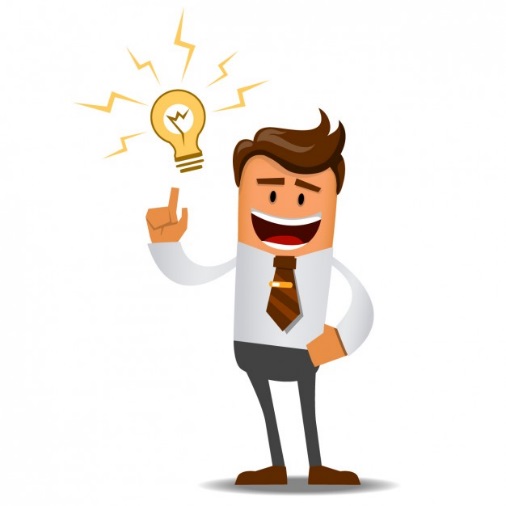 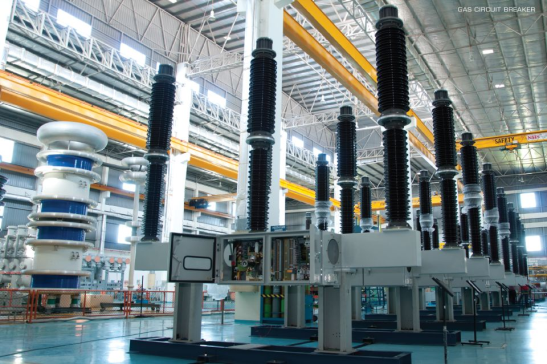 LIST OF EXPERIENCE
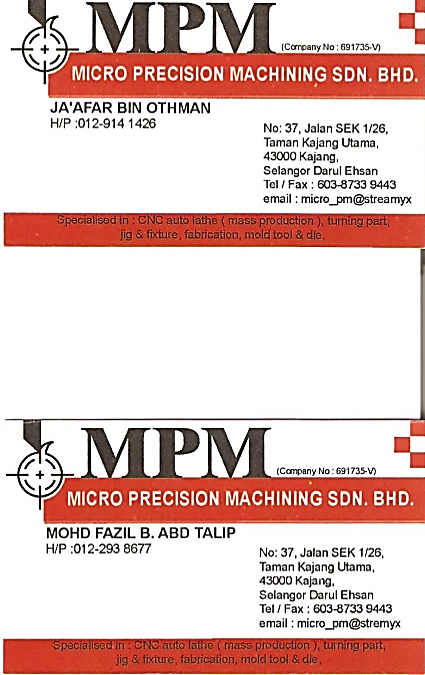 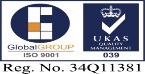 TNB REPAIR & MAINTENANCE SDN BHD
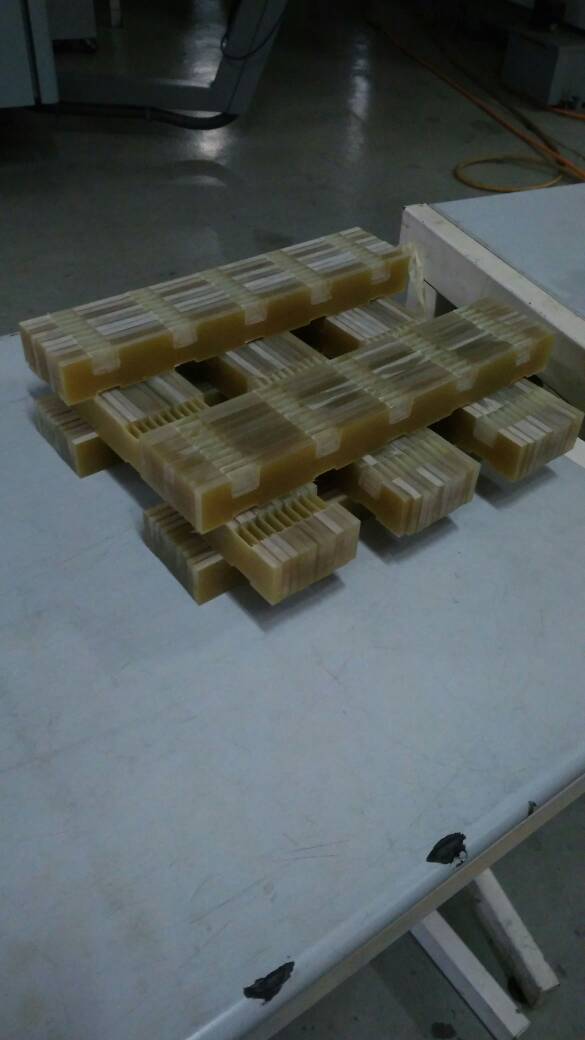 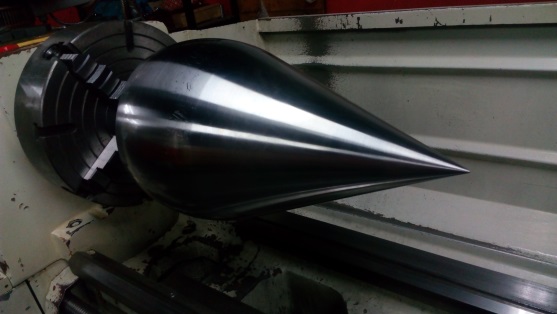 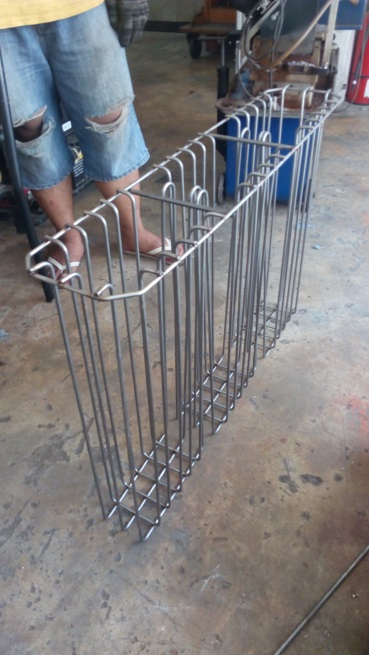 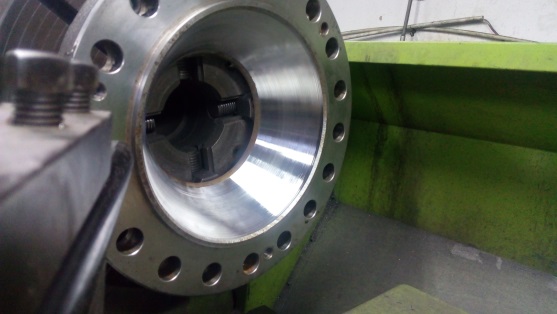